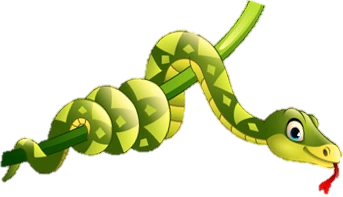 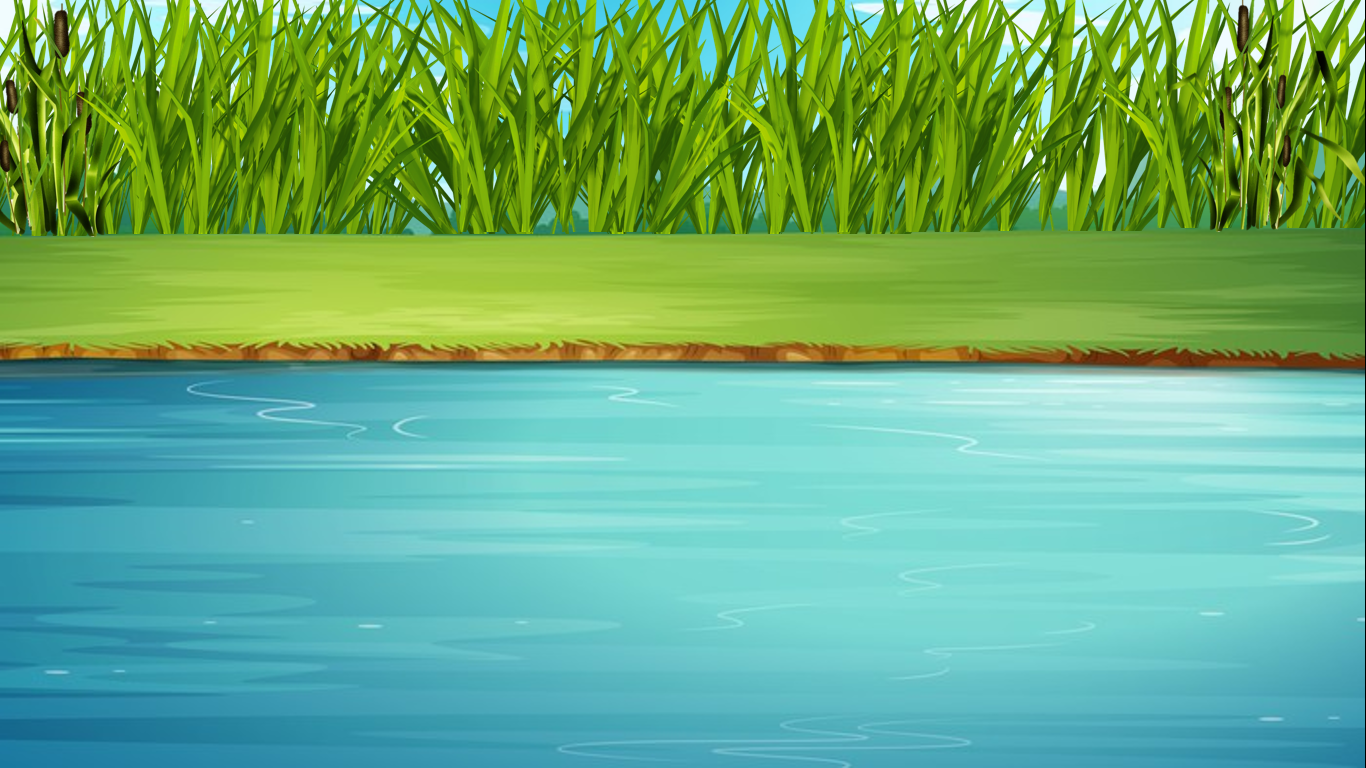 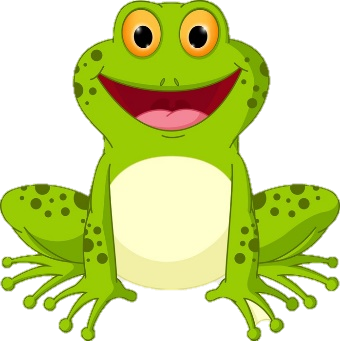 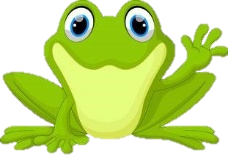 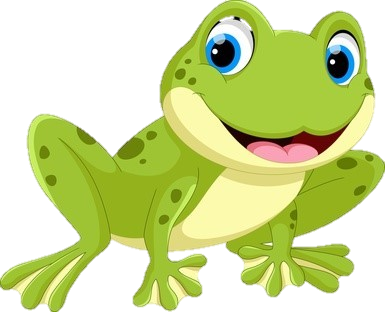 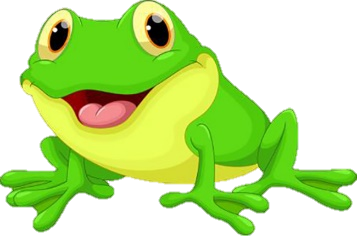 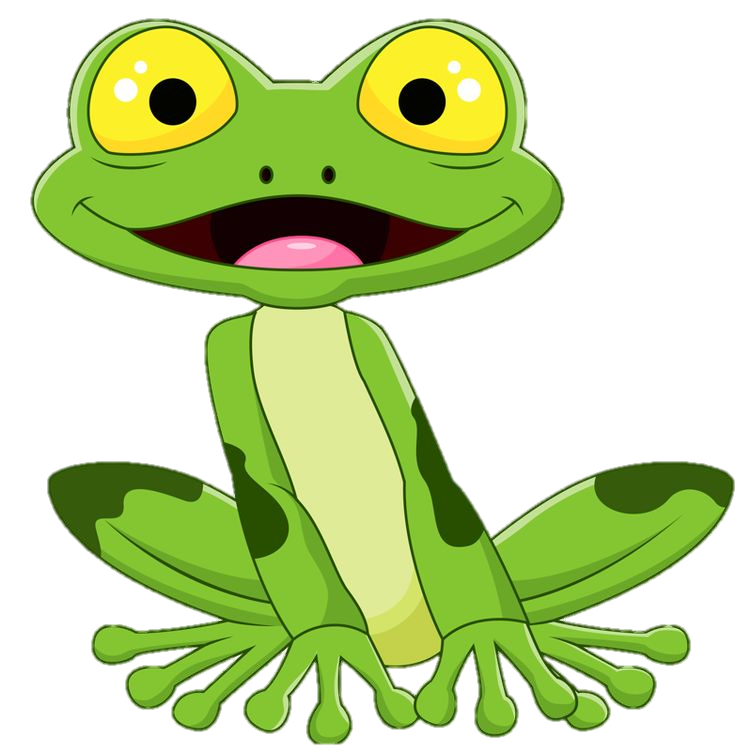 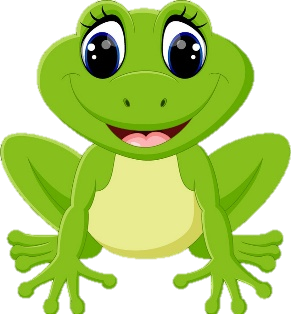 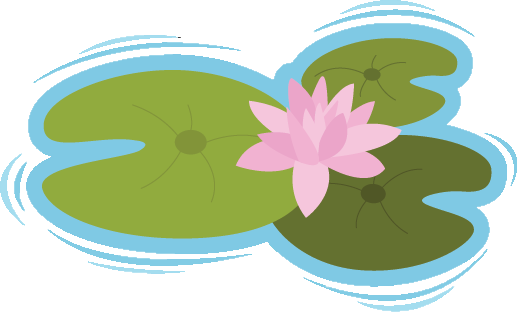 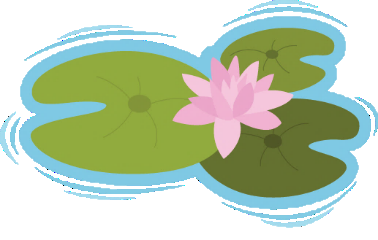 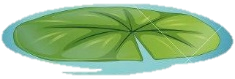 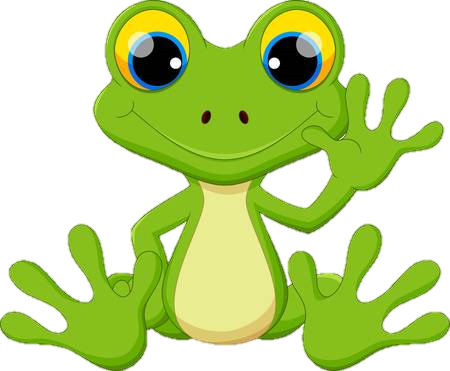 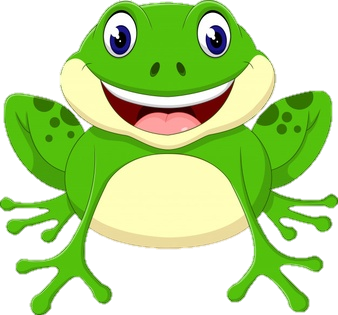 ẾCH XANH MƯU TRÍ
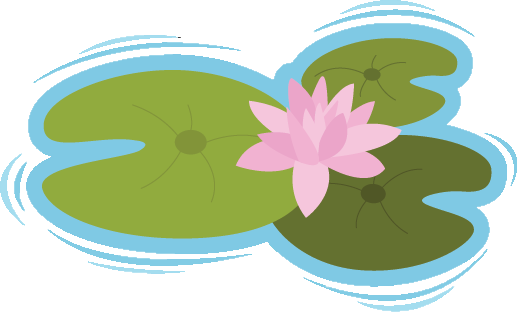 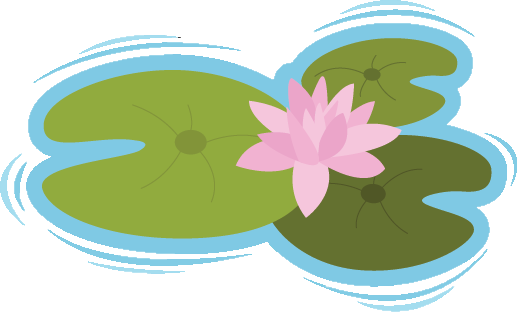 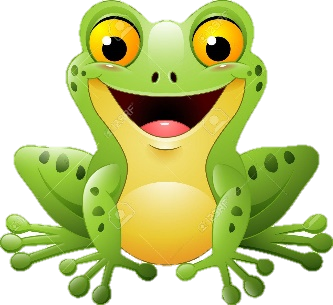 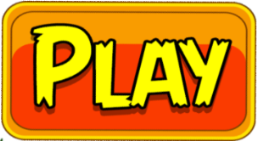 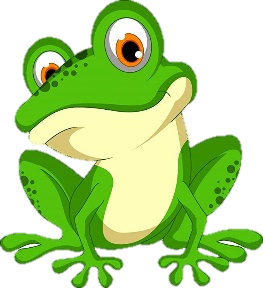 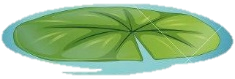 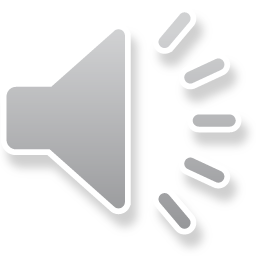 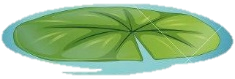 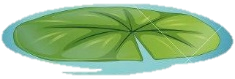 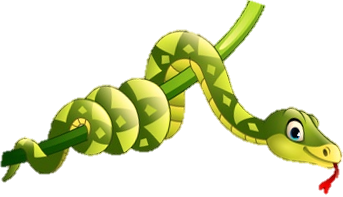 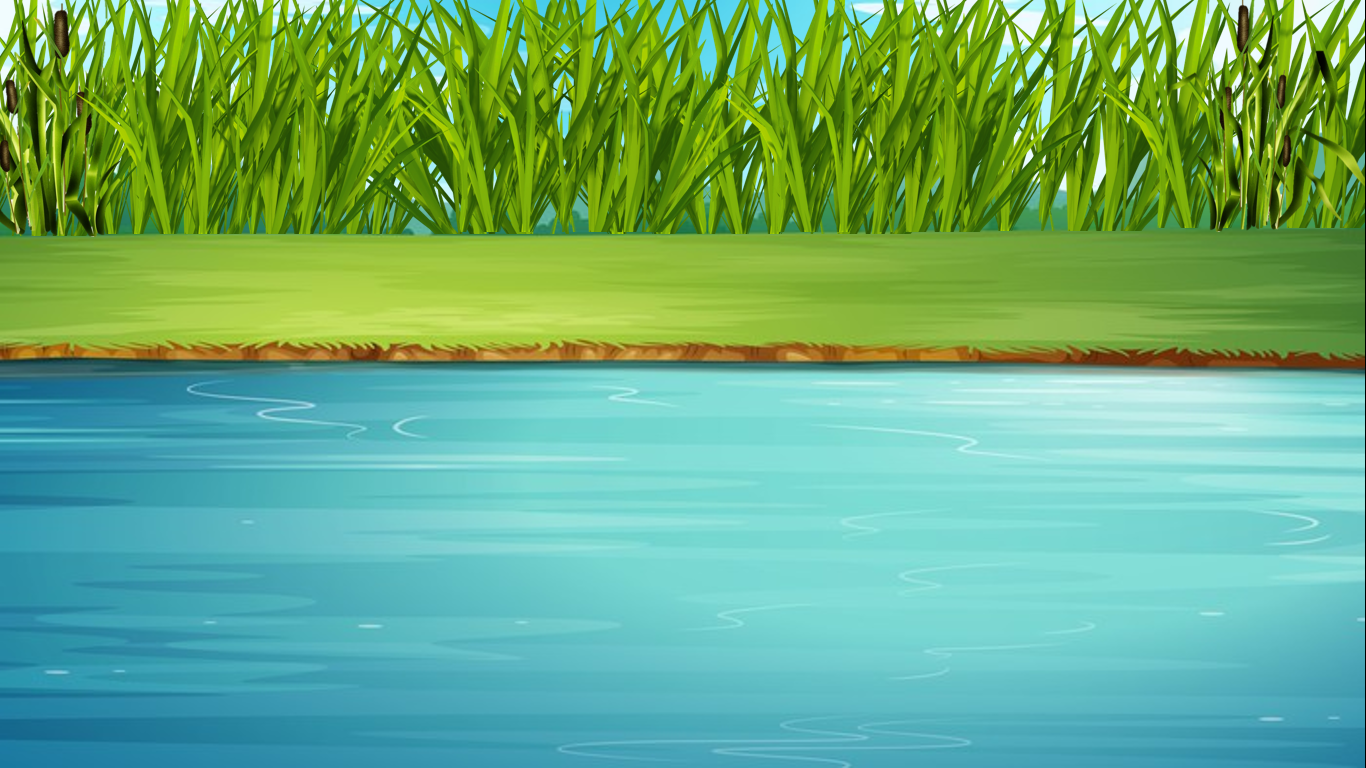 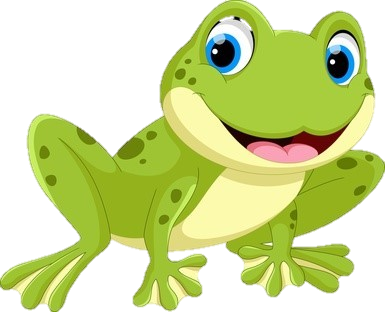 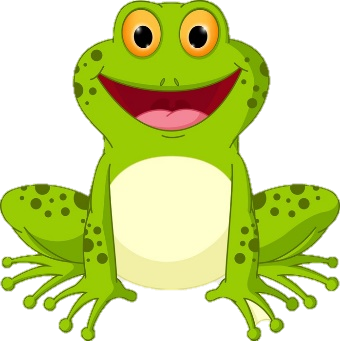 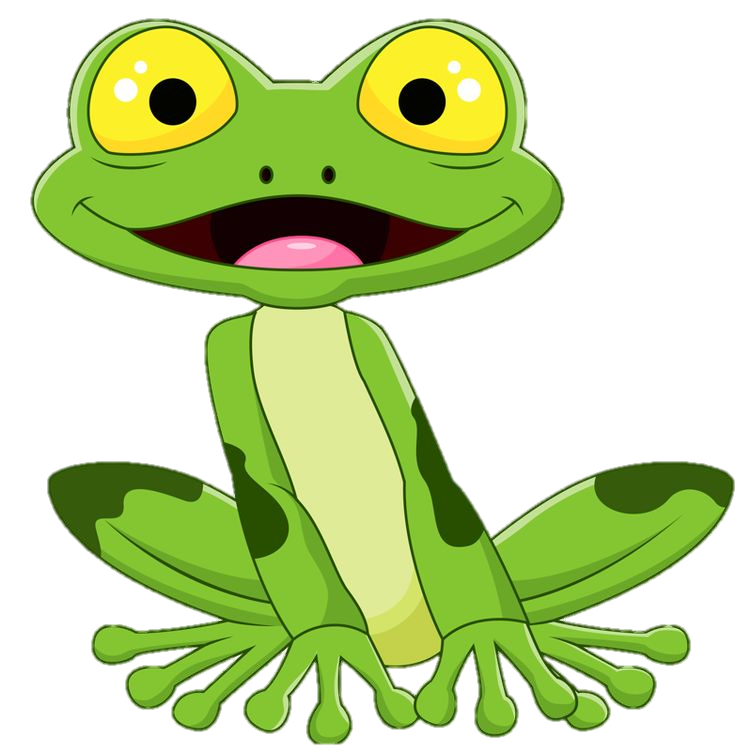 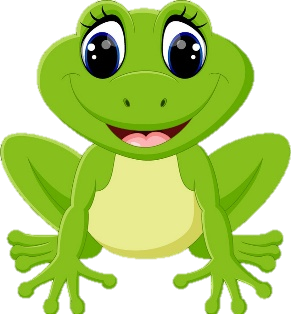 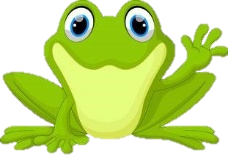 Chăm Chỉ
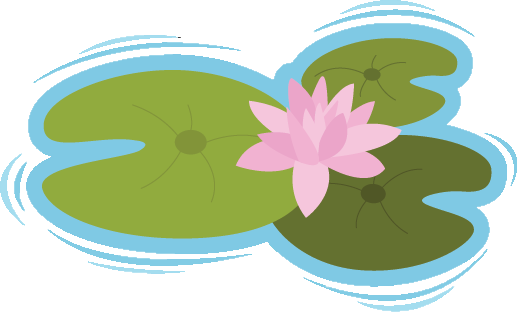 Giản Dị
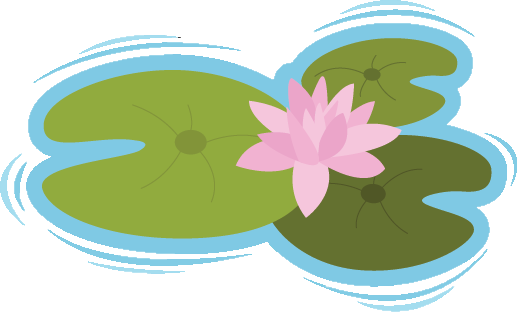 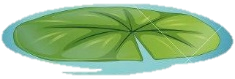 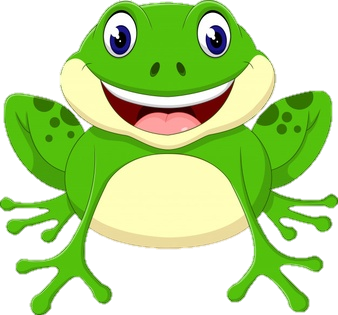 Vui Vẻ
Cẩn Thận
Thật Thà
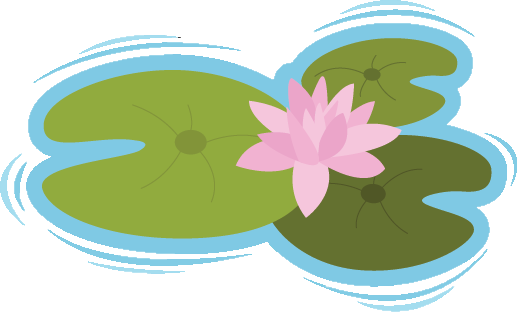 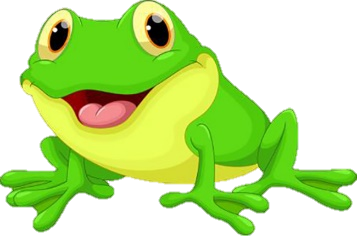 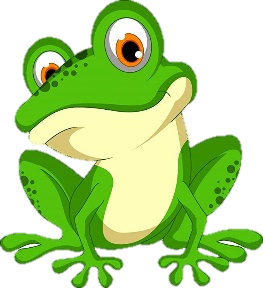 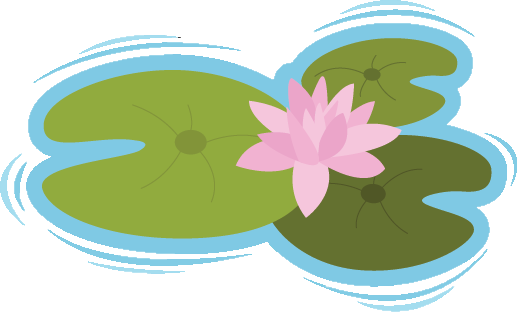 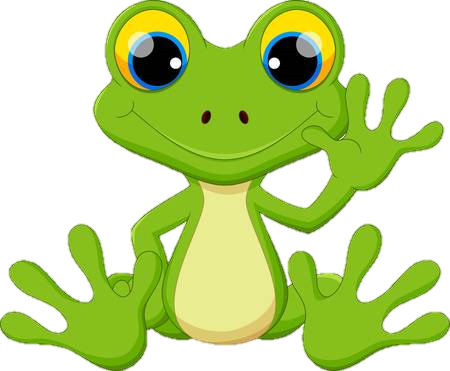 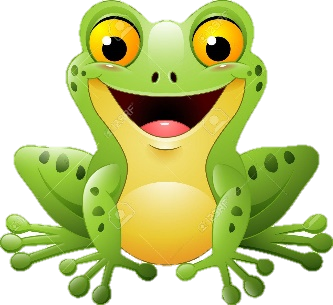 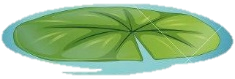 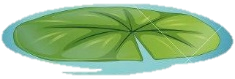 Dũng Cảm
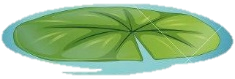 Sạch Sẽ
Tự Tin
Kiên Trì
Ngăn Nắp
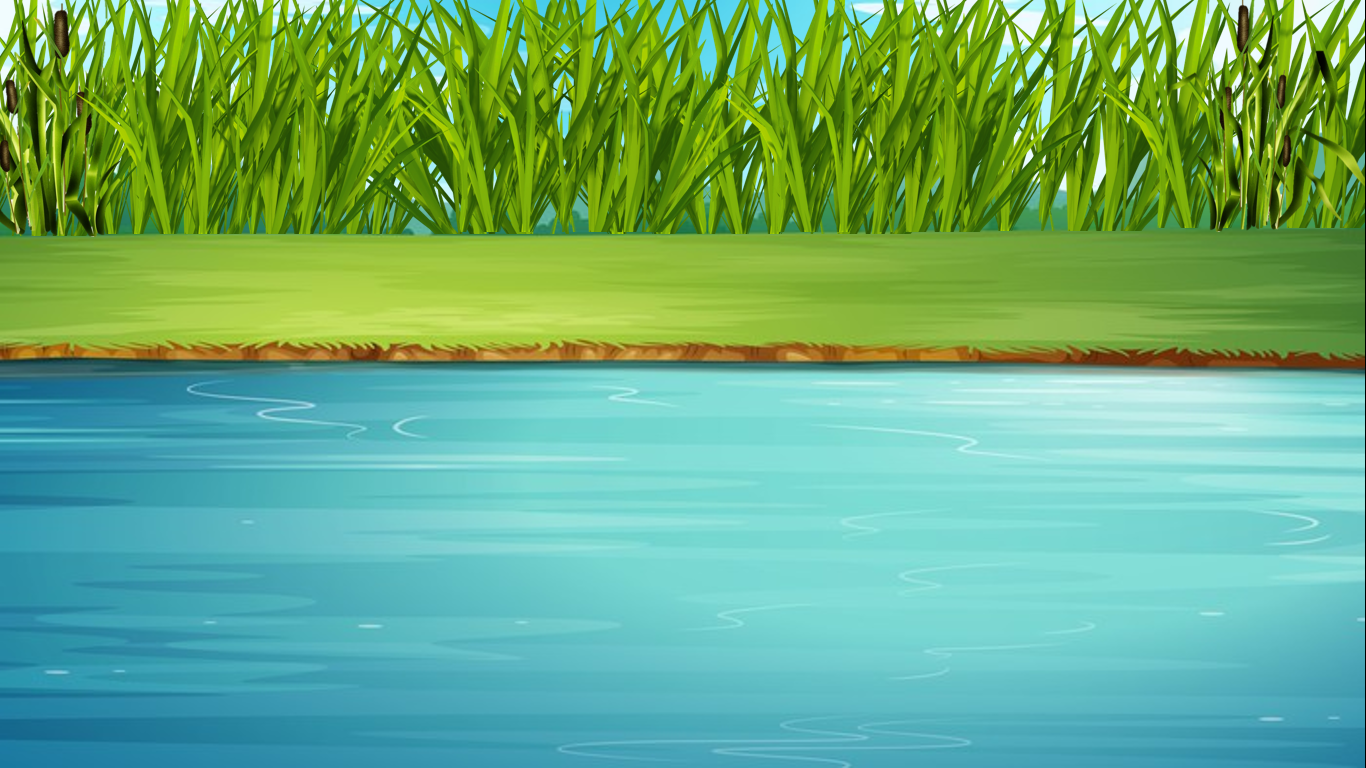 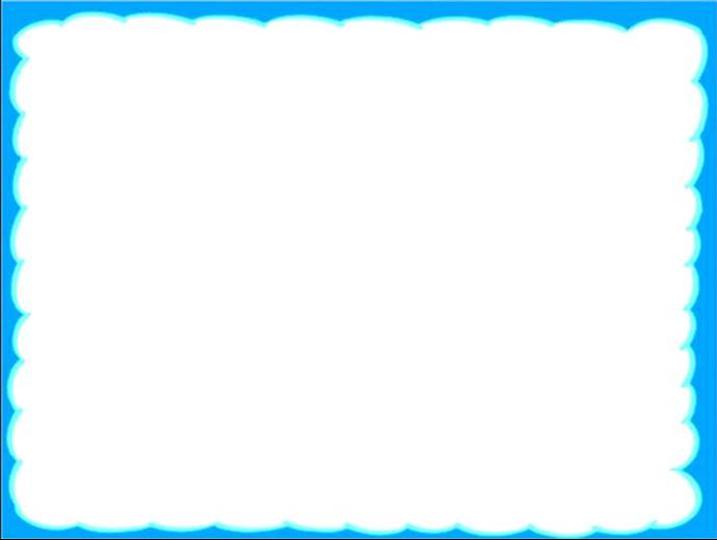 Thầy cô điền câu hỏi ở đây
Thầy cô điền câu trả lời ở đây
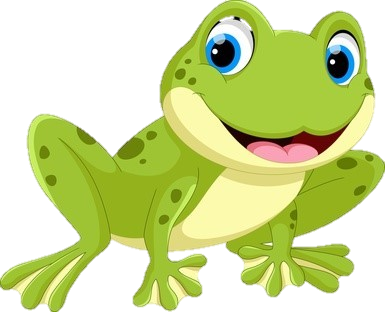 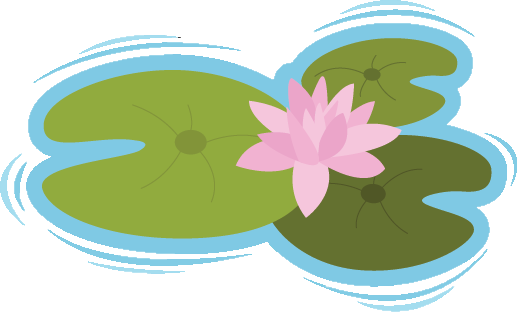 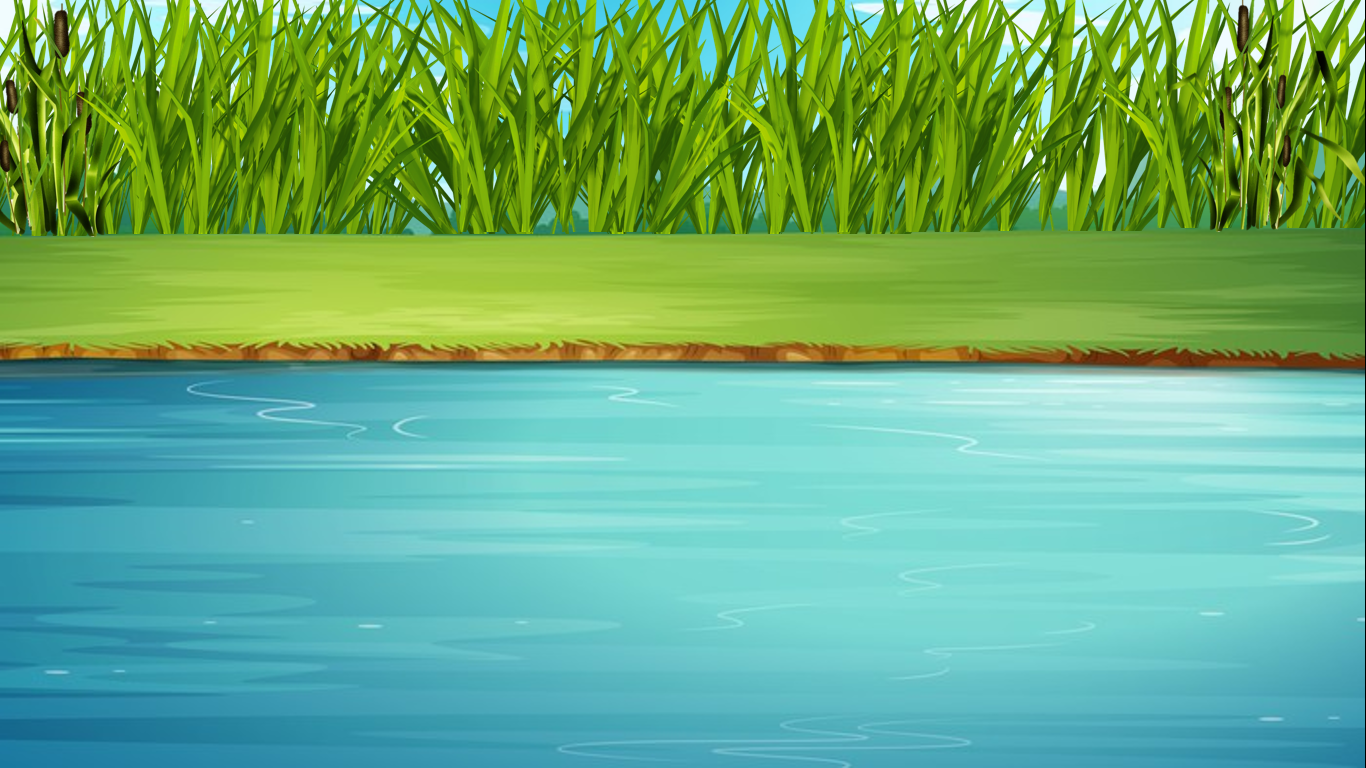 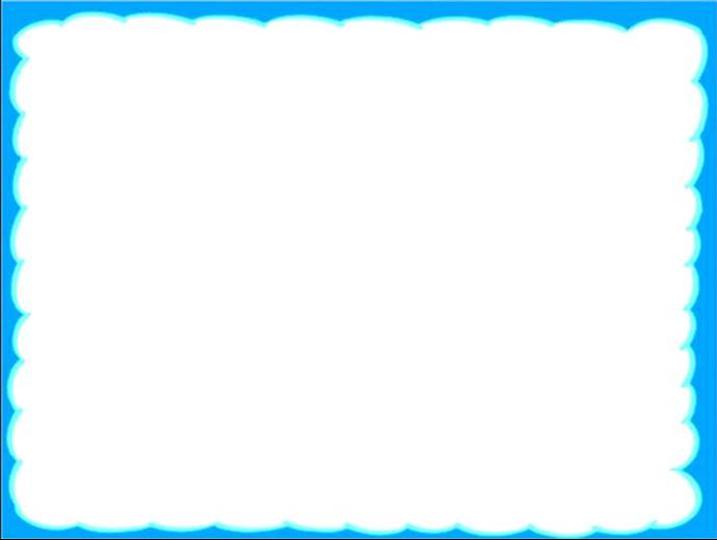 Thầy cô điền câu hỏi ở đây
Thầy cô điền câu trả lời ở đây
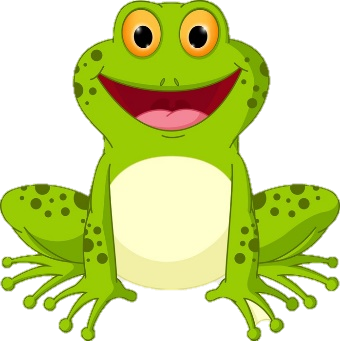 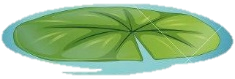 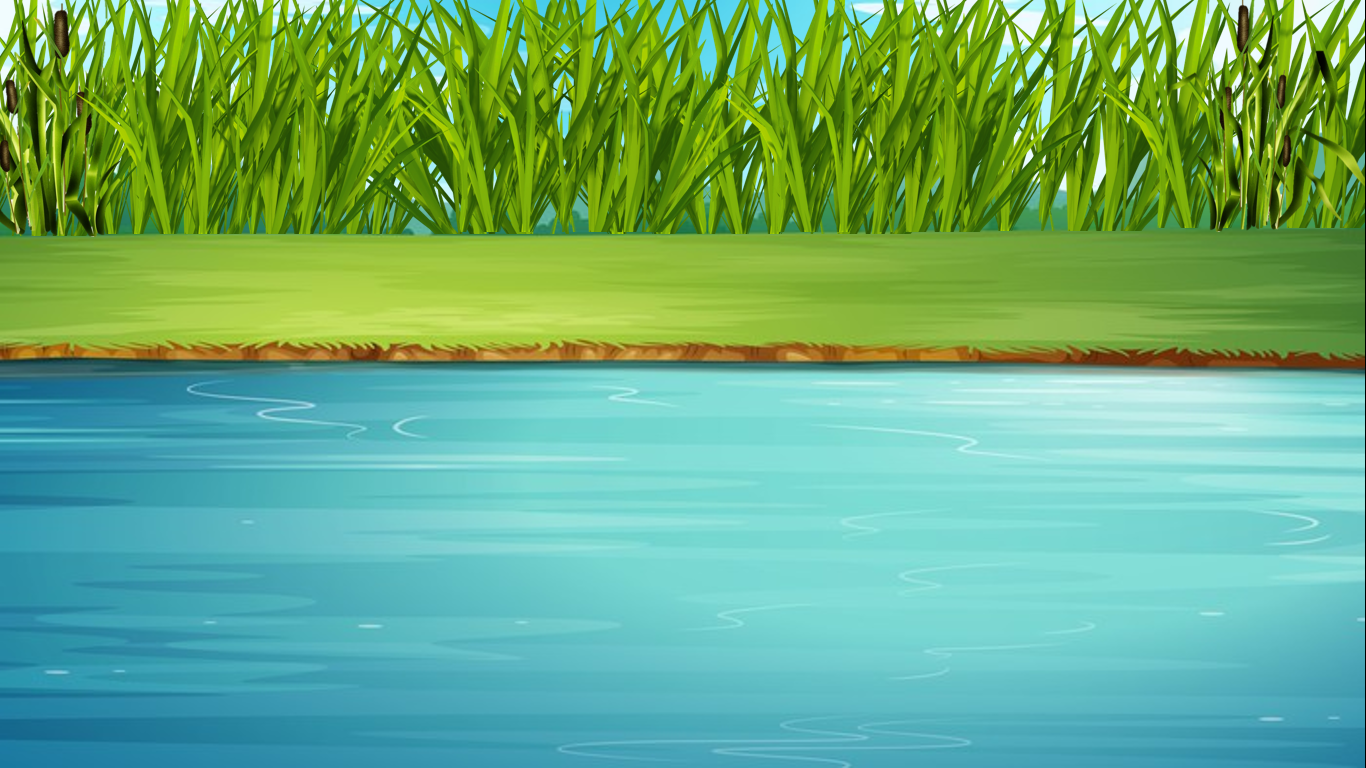 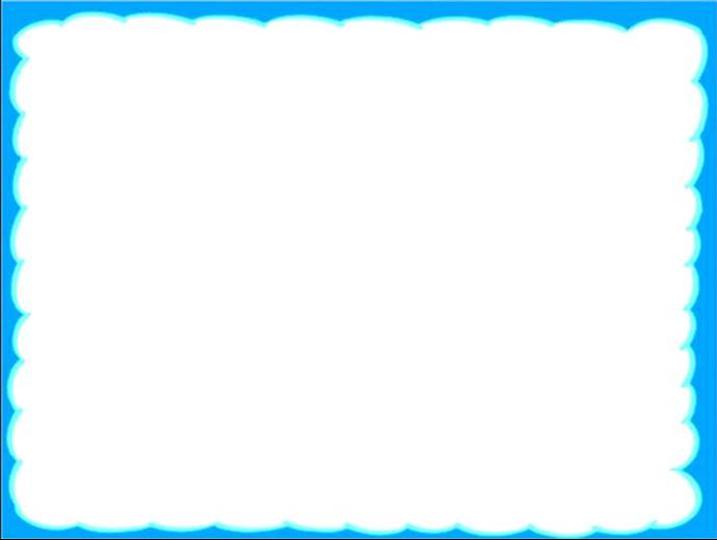 Thầy cô điền câu hỏi ở đây
Thầy cô điền câu trả lời ở đây
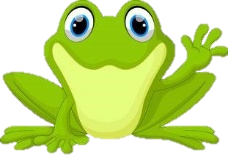 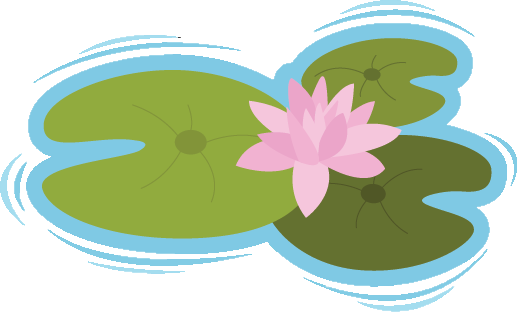 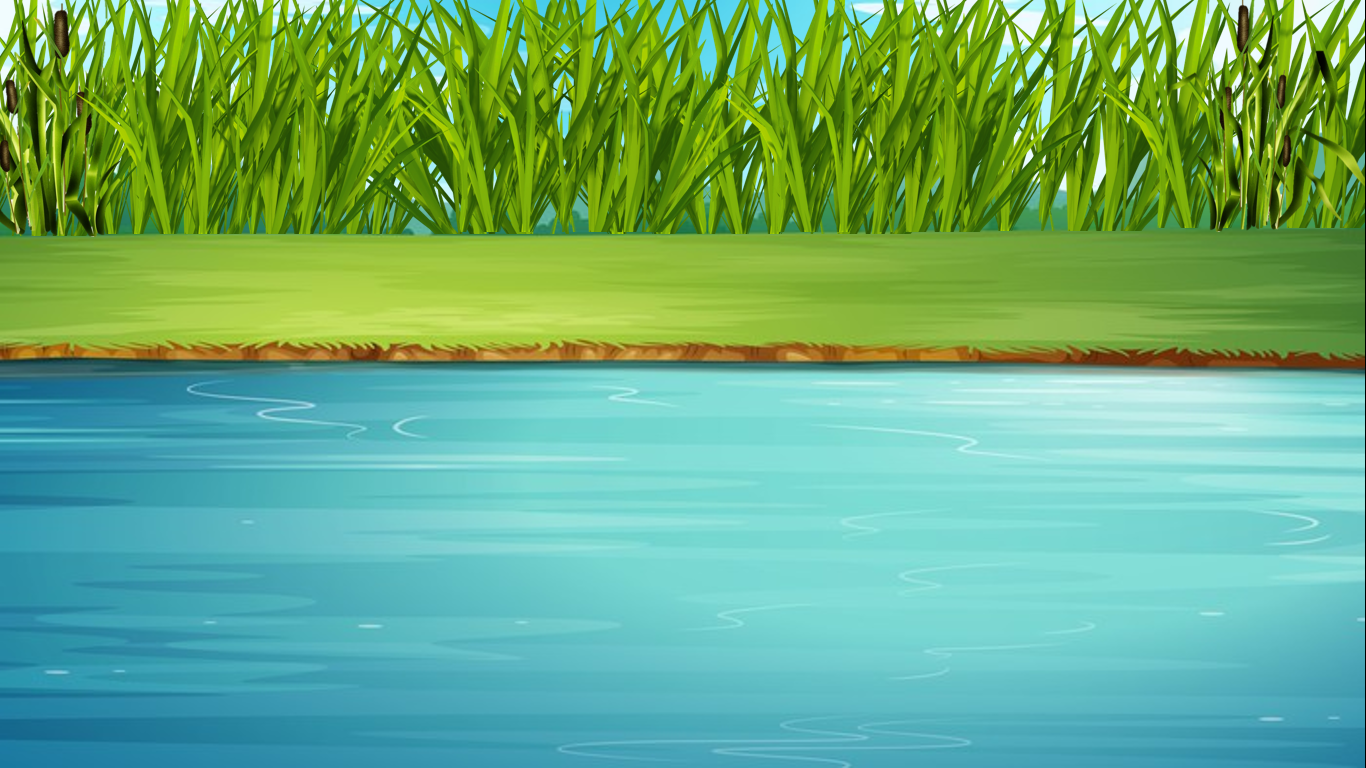 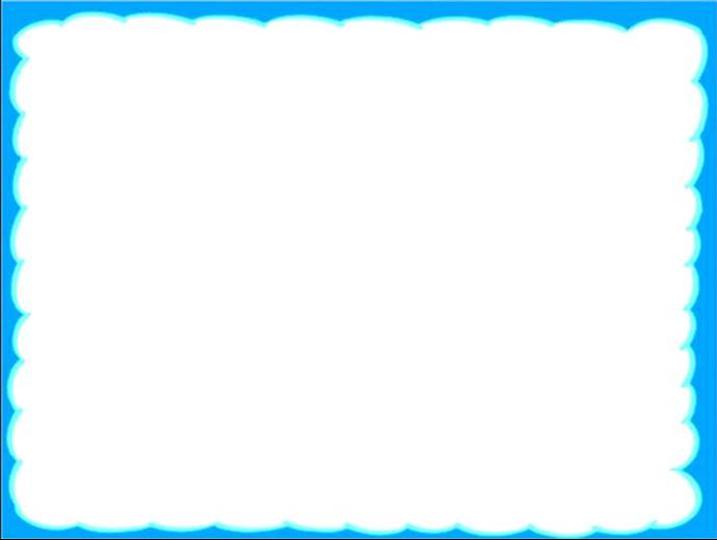 Thầy cô điền câu hỏi ở đây
Thầy cô điền câu trả lời ở đây
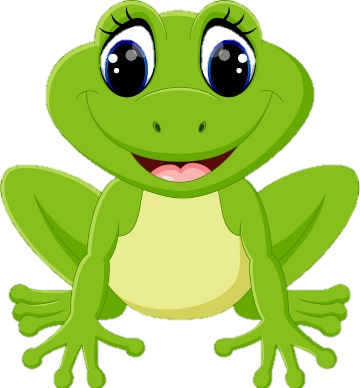 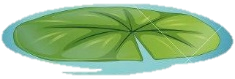 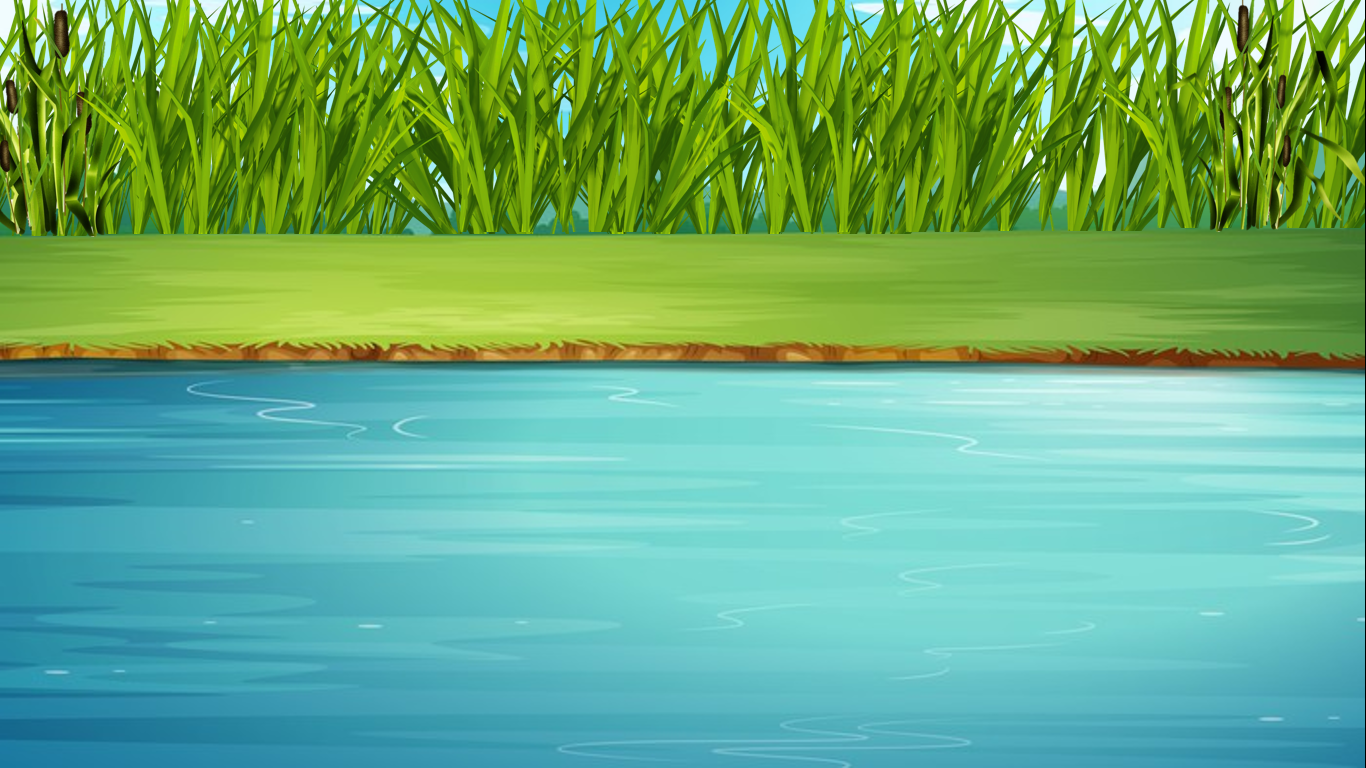 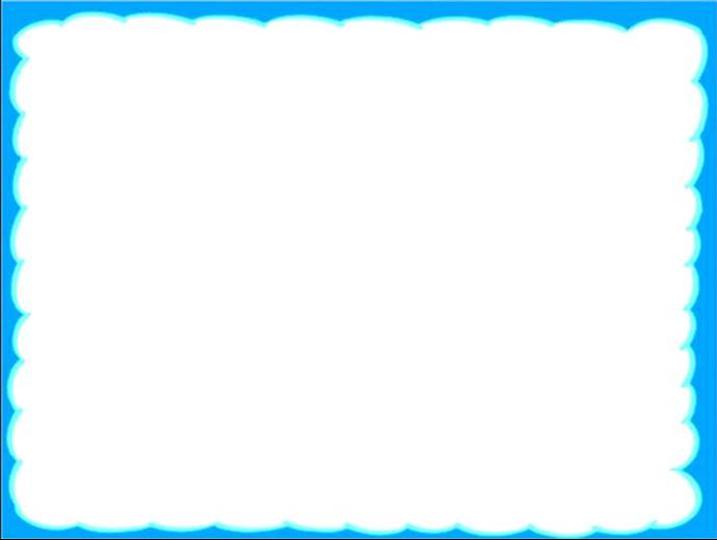 Thầy cô điền câu hỏi ở đây
Thầy cô điền câu trả lời ở đây
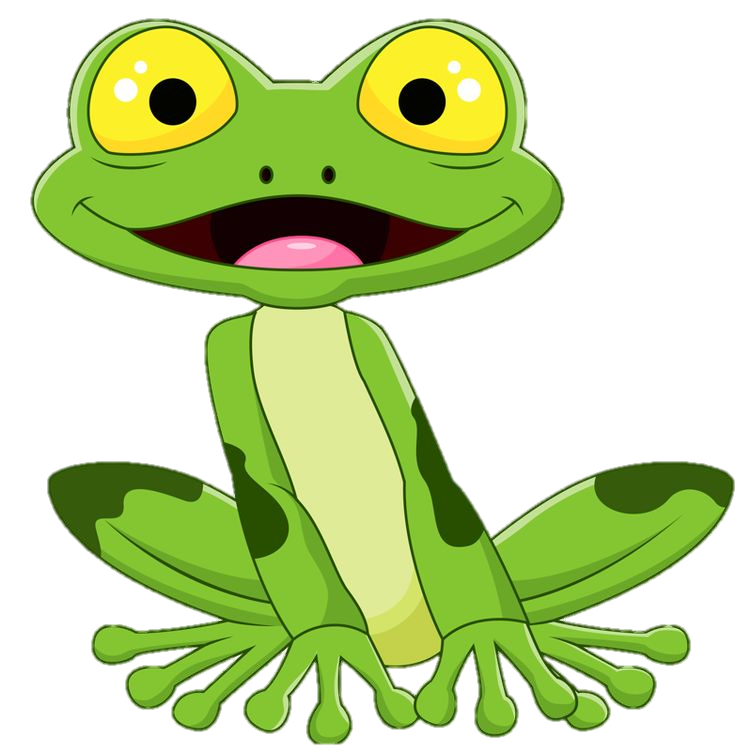 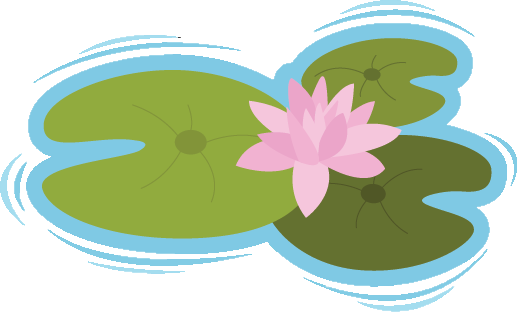 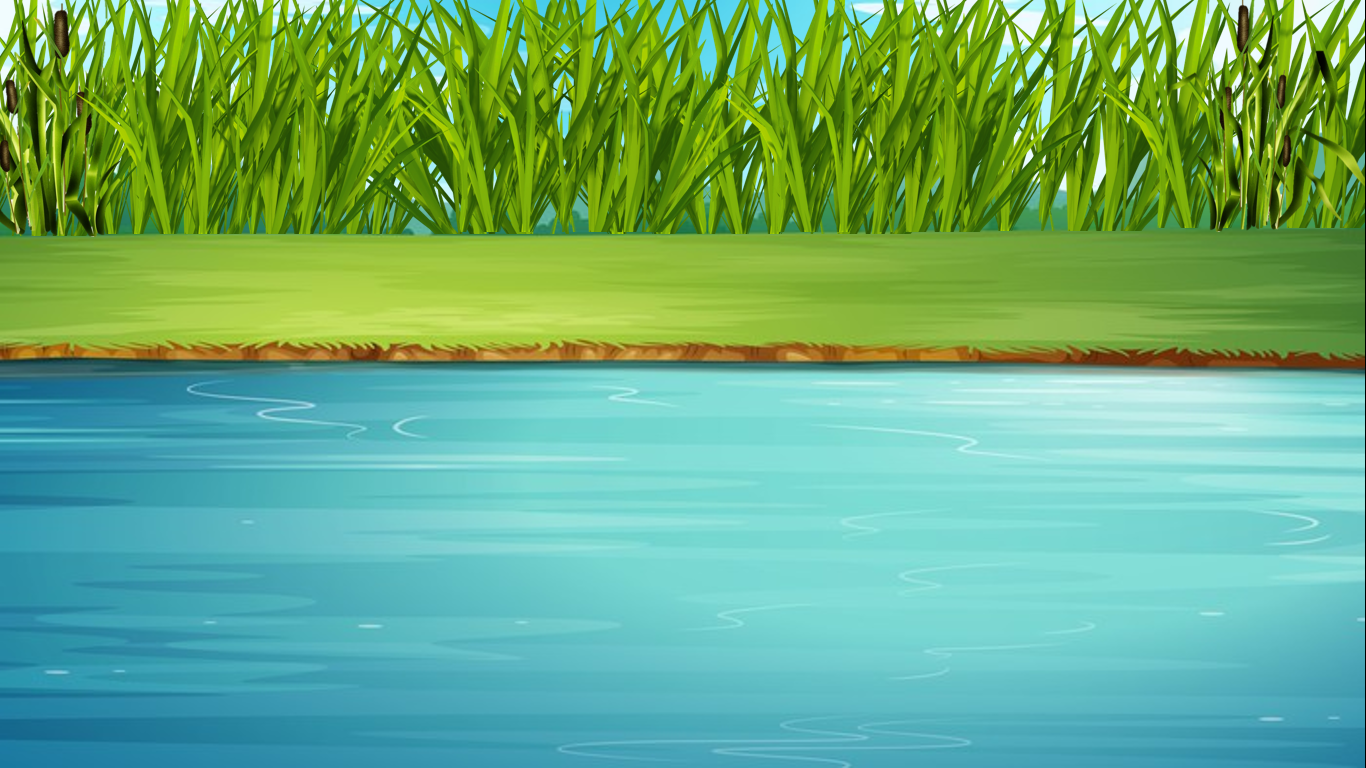 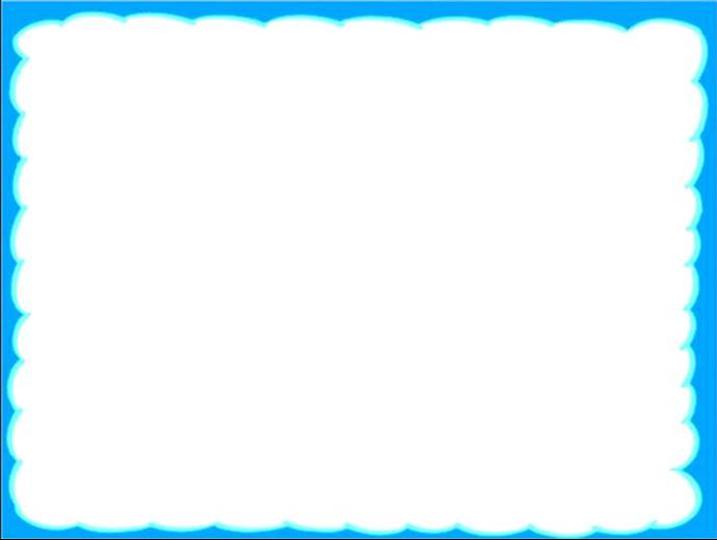 Thầy cô điền câu hỏi ở đây
Thầy cô điền câu trả lời ở đây
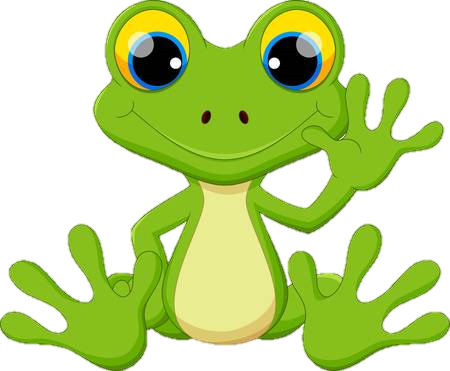 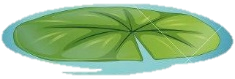 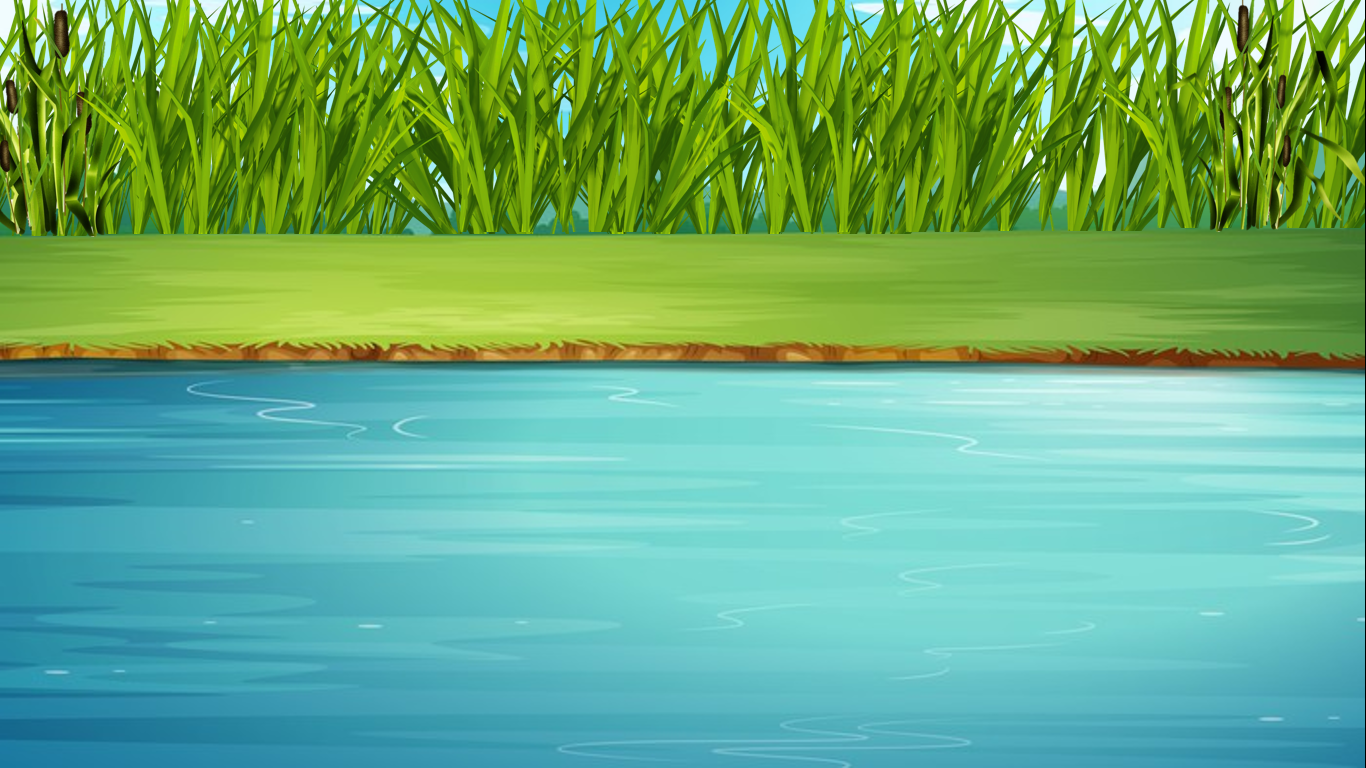 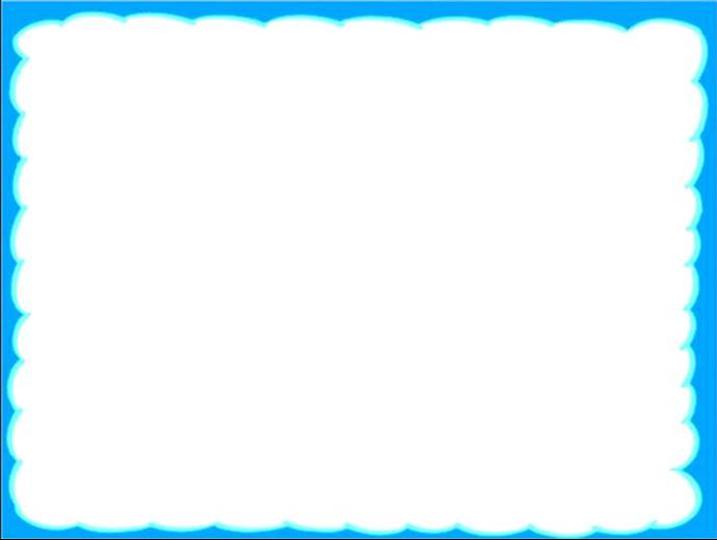 Thầy cô điền câu hỏi ở đây
Thầy cô điền câu trả lời ở đây
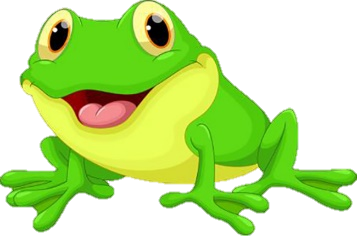 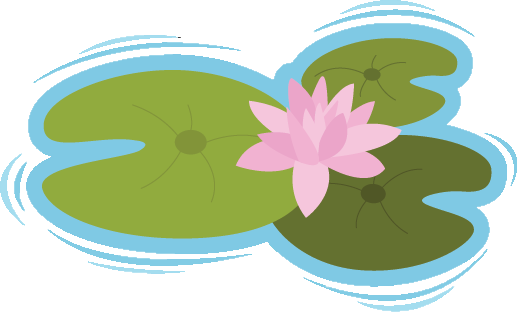 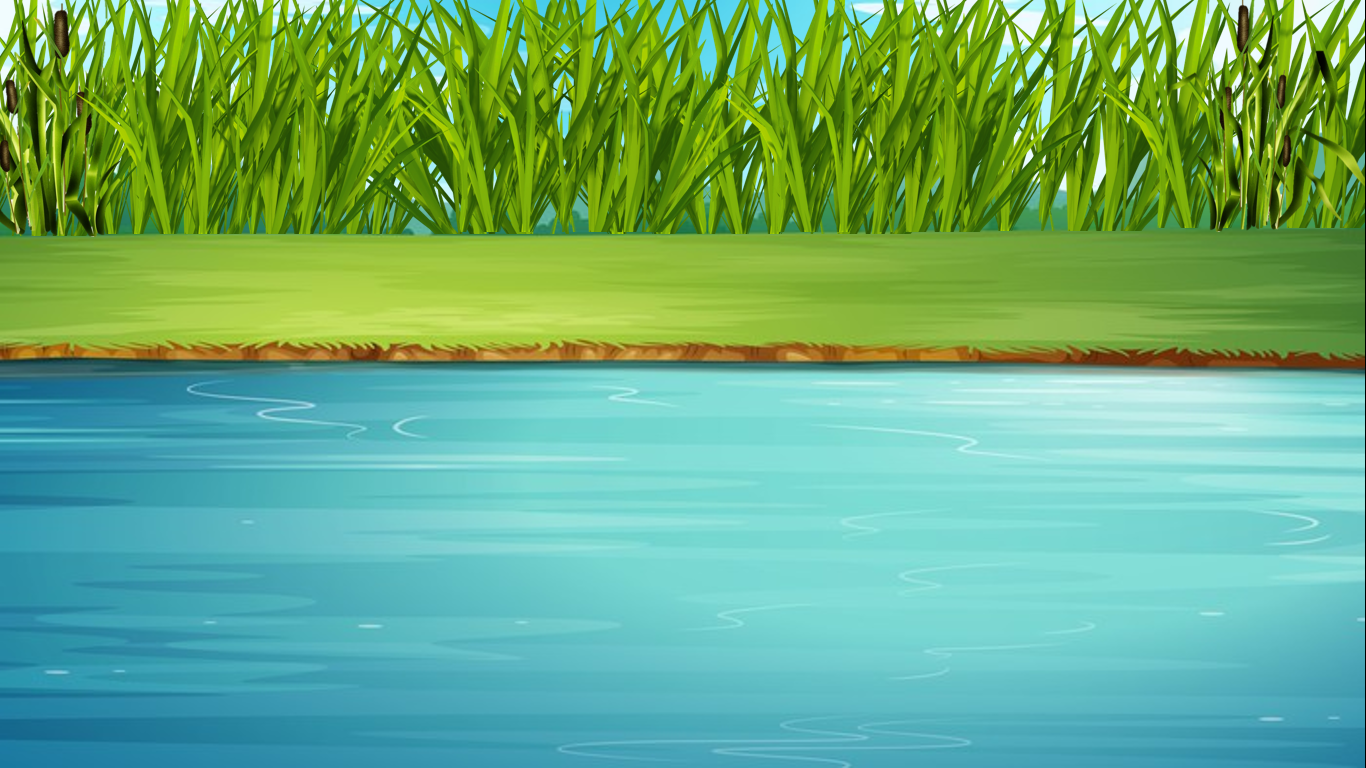 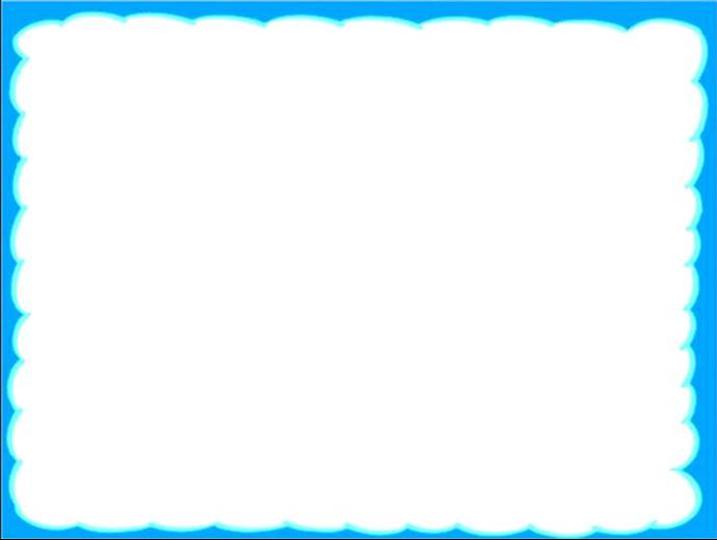 Thầy cô điền câu hỏi ở đây
Thầy cô điền câu trả lời ở đây
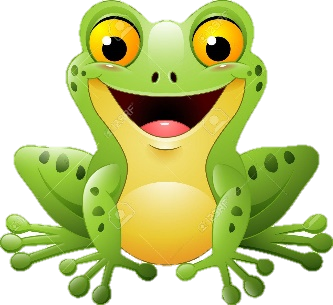 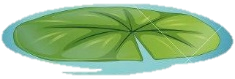 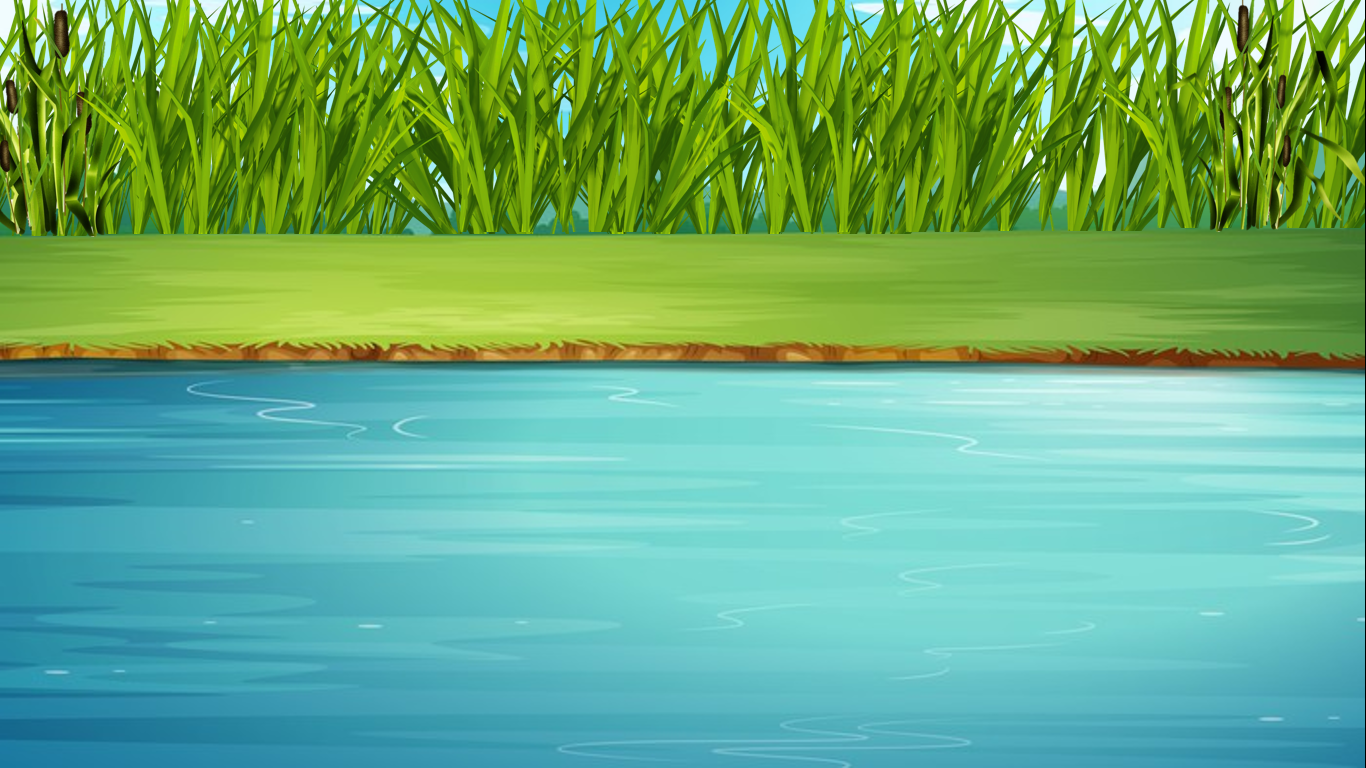 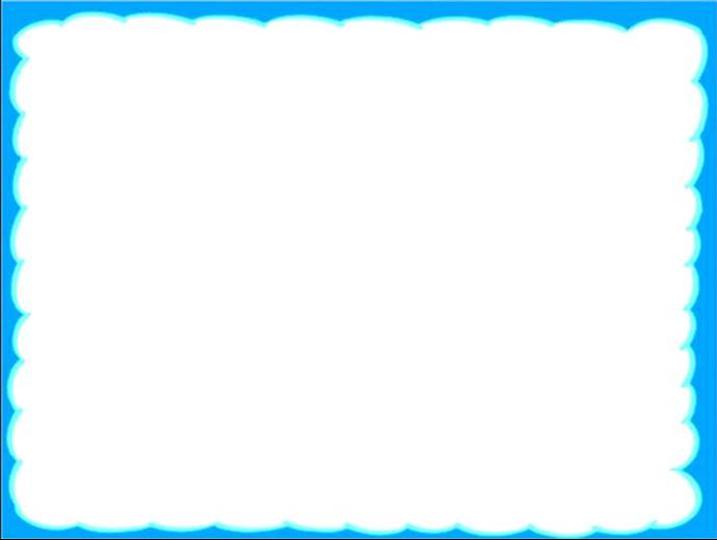 Thầy cô điền câu hỏi ở đây
Thầy cô điền câu trả lời ở đây
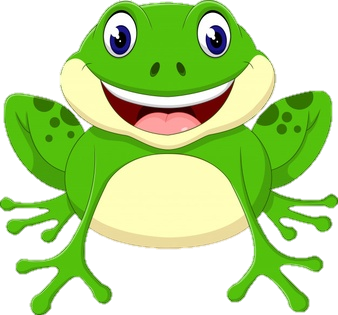 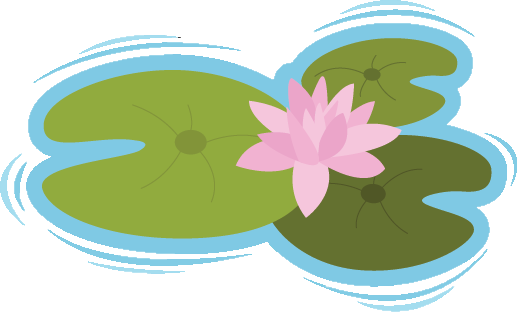 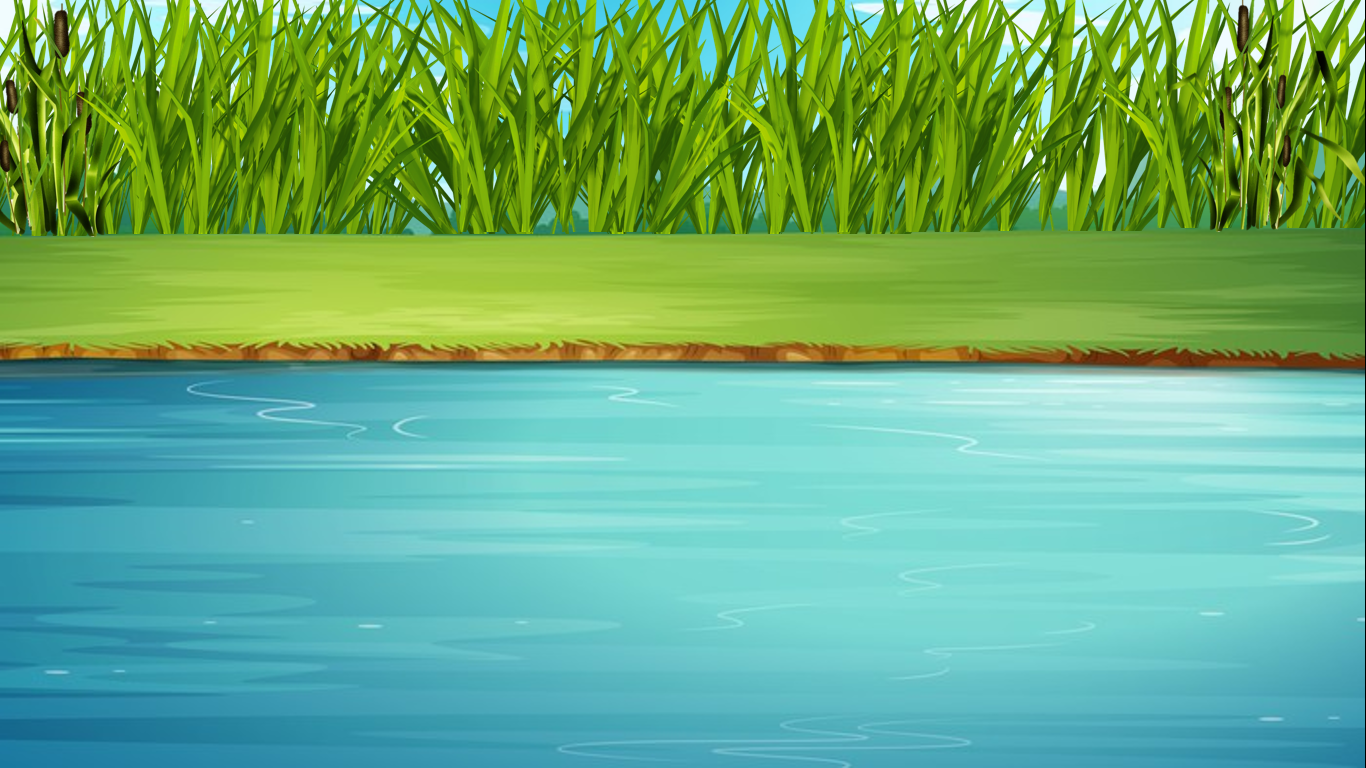 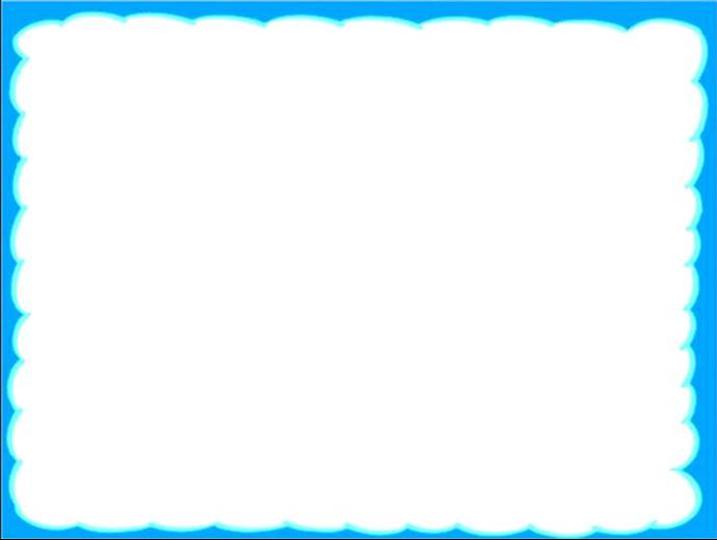 Thầy cô điền câu hỏi ở đây
Thầy cô điền câu trả lời ở đây
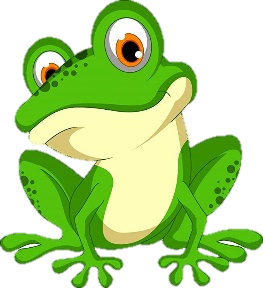 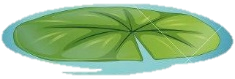